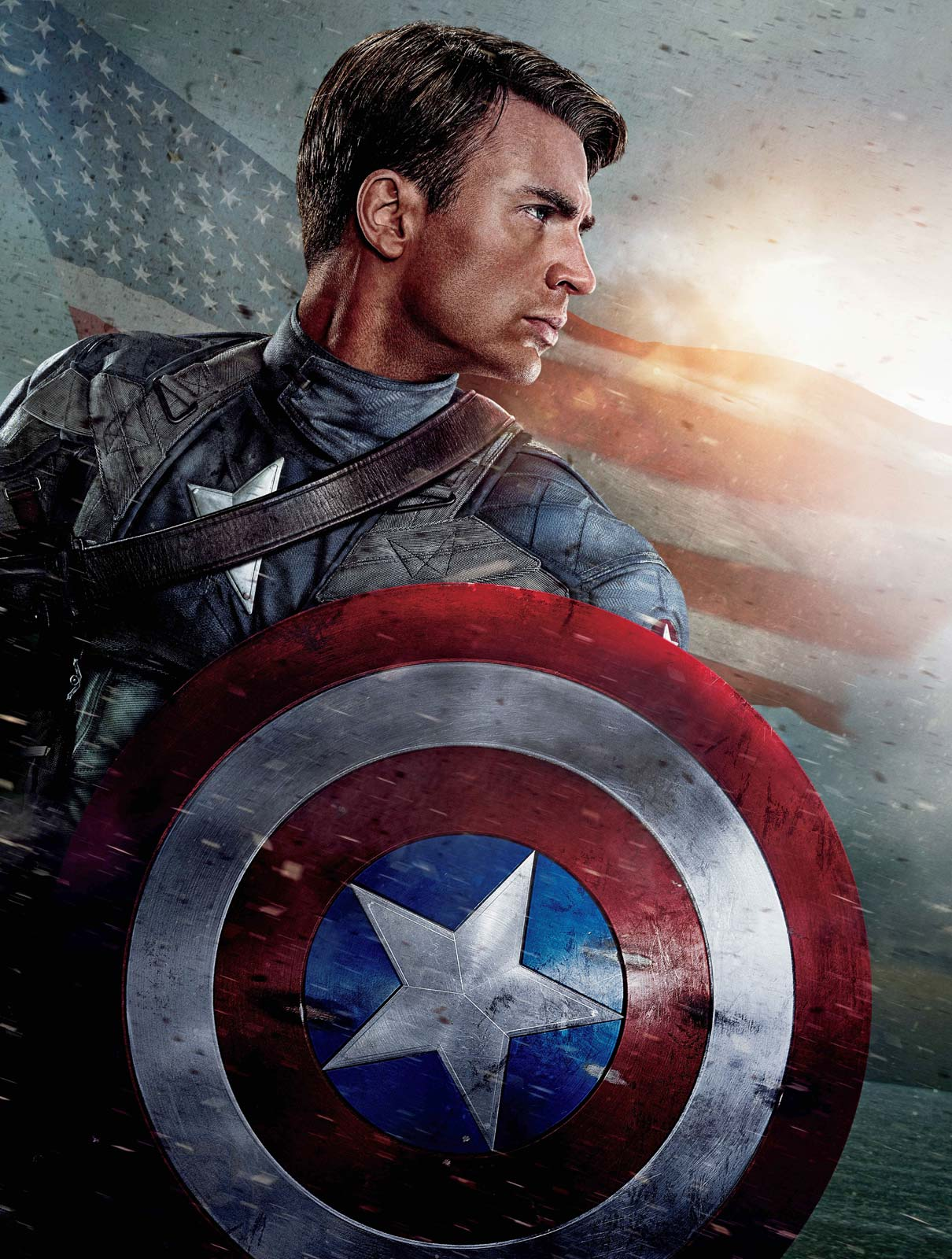 [Speaker Notes: 1]
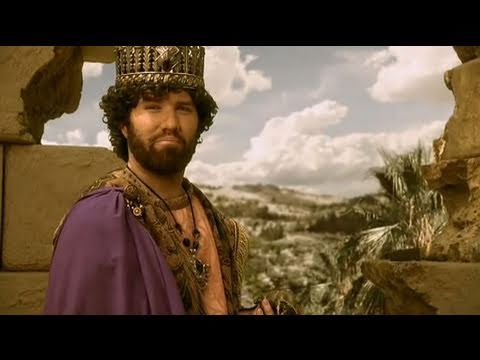 [Speaker Notes: 1]
Ook zuiverde Josia het land van geestenbezweerders, waarzeggers, huisgoden, afgoden, kortom, van alle verfoeilijke praktijken die in Juda en Jeruzalem voorkwamen.
2 Koningen 23: 24
[Speaker Notes: 1]
Koning Josia

1. weg met de afgoden
[Speaker Notes: 1]
Josia liet ook de heiligdommen afbreken die de koningen van Israël op de offerhoogten in Samaria hadden gebouwd. […] Terug in Jeruzalem beval de koning het volk: ‘Vier Pesach ter ere van de Heer, uw God, zoals het hier in het boek van het verbond beschreven staat.’
2 Koningen 23: 19, 21
[Speaker Notes: 1]
Koning Josia

1. weg met de afgoden
2. herenig het volk
[Speaker Notes: 1]
Tijdens de regering van Josia trok farao Necho van Egypte naar de Eufraat op om zich bij de koning van Assur te voegen. Koning Josia ging de farao tegemoet…
2 Koningen 23: 29
[Speaker Notes: 1]
Koning Josia

1. weg met de afgoden
2. herenig het volk
3. versla de vijand
[Speaker Notes: 1]
Koning Josia

1. weg met de afgoden	- mislukt
2. herenig het volk
3. versla de vijand
[Speaker Notes: 1]
Koning Josia

1. weg met de afgoden	- mislukt
2. herenig het volk		- mislukt
3. versla de vijand
[Speaker Notes: 1]
Koning Josia

1. weg met de afgoden	- mislukt
2. herenig het volk		- mislukt
3. versla de vijand		- mislukt
[Speaker Notes: 1]
Koning Josia

1. weg met de afgoden	- mislukt
2. herenig het volk		- mislukt
3. versla de vijand		- mislukt

Josia voor vandaag:
[Speaker Notes: 1]
Koning Josia

1. weg met de afgoden	- mislukt
2. herenig het volk		- mislukt
3. versla de vijand		- mislukt

Josia voor vandaag:
	- trouw zijn om trouw te zijn
[Speaker Notes: 1]
Koning Josia

1. weg met de afgoden	- mislukt
2. herenig het volk		- mislukt
3. versla de vijand		- mislukt

Josia voor vandaag:
	- trouw zijn om trouw te zijn
	- besef van onmacht
[Speaker Notes: 1]
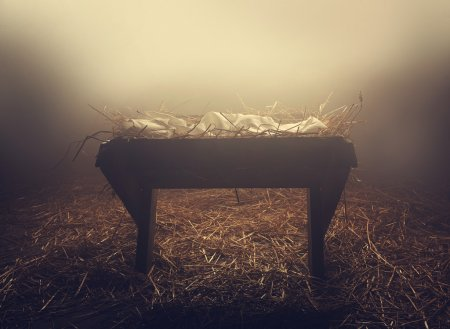 [Speaker Notes: 1]
[Speaker Notes: 1]